THE PROCESS OF INTERACTION DESIGN
What is involved in Interaction Design?
2
What is a user-centered approach?
3
www.id-book.com
A simple interaction design lifecycle model
Exemplifies a user-centered design approach
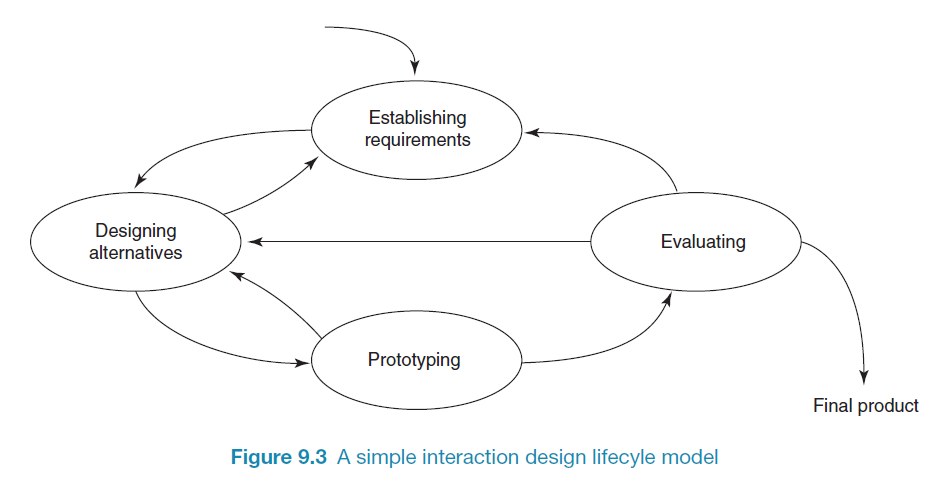 4
www.id-book.com
Some practical issues
Who are the users?

What do we mean by ‘needs’?

How to generate alternatives

How to choose among alternatives
5
How to integrate interaction design in other models
Integrating interaction design activities in lifecycle models from other disciplines needs careful planning
Several software engineering lifecycle models have been considered
Integrating with agile software development is promising
it stresses the importance of iteration
it champions early and regular feedback
it handles emergent requirements
it aims to strike a balance between flexibility and structure
www.id-book.com
6
Summary
Four basic activities in the design process

Establishing requirements

Designing alternatives

Prototyping

Evaluating


User-centered design rests on three principles

Early focus on users and tasks

Empirical measurement using quantifiable & measurable usability criteria

Iterative design
www.id-book.com
7